Module 3: The Individual Peacekeeper
Lesson
3.11
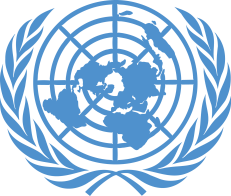 Stress Management
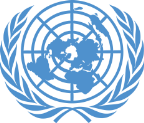 Aim 

To inform peacekeeping personnel about the particular threat stress poses to their health and the stress management techniques and coping methods to apply in stressful situations.
UN Core Pre-Deployment Training Materials 2016
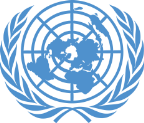 Relevance 

Be aware:
High-risk areas or crisis operations
Carry out functions without adverse effect
Work/life balance
UN Core Pre-Deployment Training Materials 2016
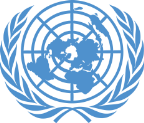 Learning Outcomes 

Learners will:
List sources of stress	
Explain different types of stress
Identify warning signs and symptoms of negative stress
Describe stress management techniques and coping methods
UN Core Pre-Deployment Training Materials 2016
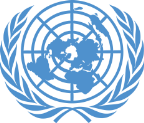 Learning Overview
The importance of Stress Management
Definition of Stress
Useful versus Harmful Stress – Positive versus Negative Stress
Sources of Stress
Types of Stress
Coping with Stress
Additional Help/Resources
UN Core Pre-Deployment Training Materials 2016
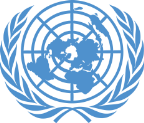 The Importance of Stress Management
Strong emotional reactions to emergency and disaster situations
Insufficient awareness of negative impact on performance and health
Physical and psychosocial well-being
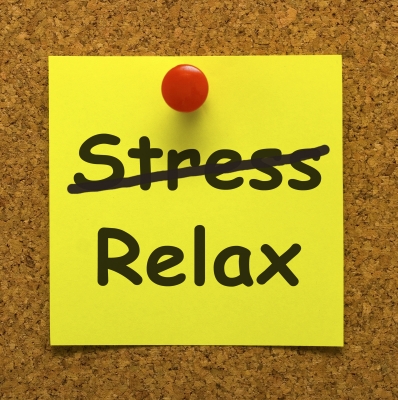 1
UN Core Pre-Deployment Training Materials 2016
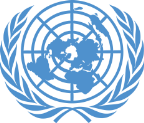 Definition of Stress
Stress: any change or demand that the human system (mind, body, spirit) is required to meet or respond to
Stress is simply the body’s response to changes that create taxing demands
Stress is not always a bad thing
2
UN Core Pre-Deployment Training Materials 2016
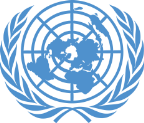 Useful versus Harmful Stress – 
Positive versus Negative Stress
In the presence of a threatening or dangerous situation, the person reacts with the “fight or flight” response
Distress: any stress that occurs too often (frequency), lasts too long (duration) and is too severe (intensity)
A consequence of long-term distressors or daily cumulative (negative) stress is “breaking down”
3
UN Core Pre-Deployment Training Materials 2016
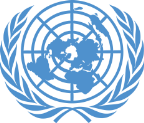 Useful versus Harmful Stress – 
Positive versus Negative Stress
4
UN Core Pre-Deployment Training Materials 2016
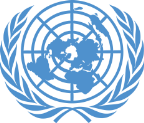 Sources of Stress
5
UN Core Pre-Deployment Training Materials 2016
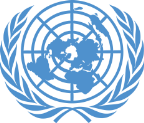 Environment
Climate, remote location, shortage of shelter/resources, dangerous conditions from militarized settings, crime and hazardous political climate
Cultural, diversity and gender sensitivity bias
Deployment stress
Culture shock
6
UN Core Pre-Deployment Training Materials 2016
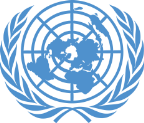 Organizational Environment
Elements of hierarchy, bureaucracy, management style, allocation of resources and the assignment
Job stress – in addition, UN staff are exposed traumatic situations/critical incidents
Trauma or critical incident (CI): an event outside the range of normal experience which is sudden and unexpected, disrupts one’s sense of control, involves the perception of a life threat and may include elements of physical or emotional loss
7
UN Core Pre-Deployment Training Materials 2016
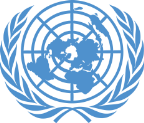 Interpersonal Factors
At isolated postings, includes forced intimacy and lack of social and recreational choices
Staff conflicts, abrasive or unskilled supervision, dysfunctional colleagues, dissatisfied receivers of your service and unhealthy relationships with others
Family problems, problems at home
8
UN Core Pre-Deployment Training Materials 2016
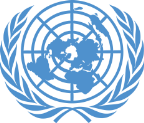 Personality Factors
Qualities of idealism and altruism increase vulnerability to stress
Perceptions of the world and general disposition
9
UN Core Pre-Deployment Training Materials 2016
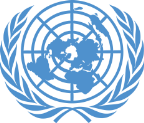 Biological Factors
Internal factors that address or affect your stress level
Includes physical factors such as degree of fitness, illness, allergy, injury, trauma or simple fatigue and exhaustion
10
UN Core Pre-Deployment Training Materials 2016
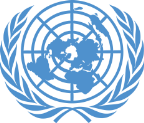 Psychological Factors
Previous work-related or personal experiences
Threats of physical harm
Traumatic experiences of the past and present
Attacks on self-esteem, lack of self-confidence and feelings of insecurity
11
UN Core Pre-Deployment Training Materials 2016
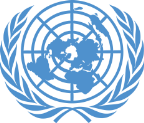 Types of Stress
12
UN Core Pre-Deployment Training Materials 2016
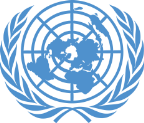 Basic Stress
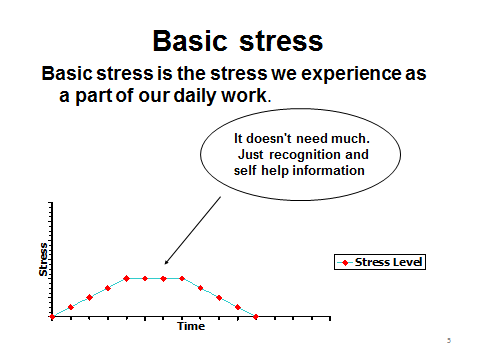 13
UN Core Pre-Deployment Training Materials 2016
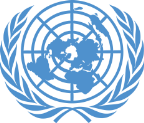 Cumulative Stress
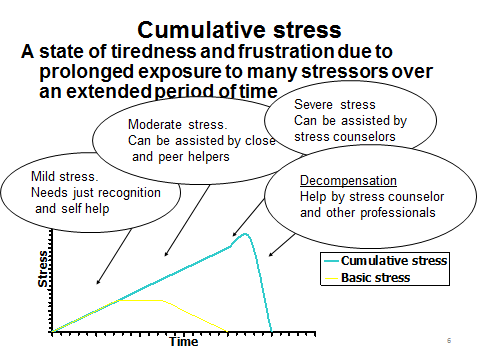 14
UN Core Pre-Deployment Training Materials 2016
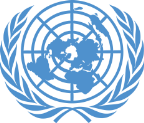 Traumatic/Critical Incident Stress
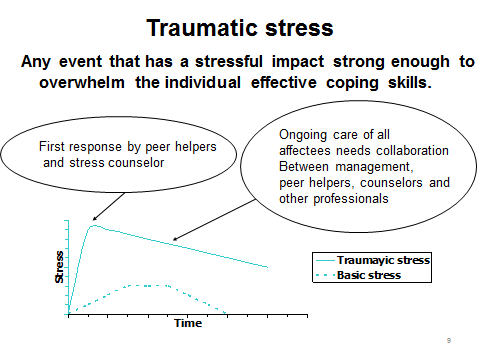 15
UN Core Pre-Deployment Training Materials 2016
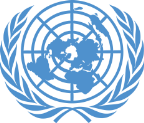 Post-Traumatic Stress Disorder
If symptoms of critical incident stress last more than a month they may lead to post-traumatic stress disorder (PTSD)
A more serious condition – compared to a wound not healing naturally
Diagnosis and treatment must be carried out by a specialist
16
UN Core Pre-Deployment Training Materials 2016
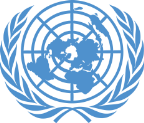 Coping with Stress
A = Awareness



B = Balance

 

C = Control





Important to recognize the source of negative stress

Know yourself and your limits to manage stress effectively

Managing stress is all about taking control of your life
17
UN Core Pre-Deployment Training Materials 2016
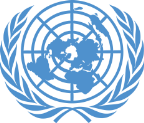 Stress Management Techniques
Change your thinking
Change your behaviour
Change your lifestyle
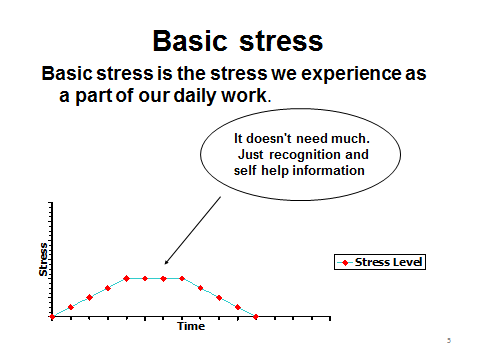 18
UN Core Pre-Deployment Training Materials 2016
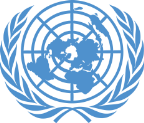 Stress Management Techniques
Change your thinking
Review your attitude
Control what you can, accept what you cannot
Keep your sense of humour
Challenge your mind
Vary your daily activities
Analyze your reactions to stress
Recognize that lack of control 
over a situation can cause 
significant stress
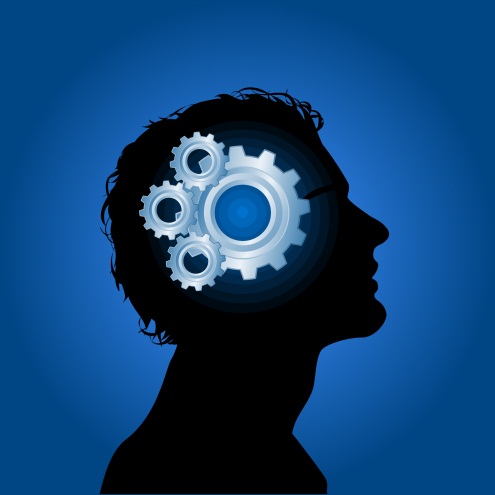 19
UN Core Pre-Deployment Training Materials 2016
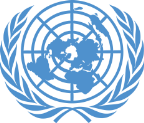 Stress Management Techniques
Change your behaviour
Become assertive
Get organized
Engage in healthy pleasures
Manage your anger
Manage tension
Manage your time
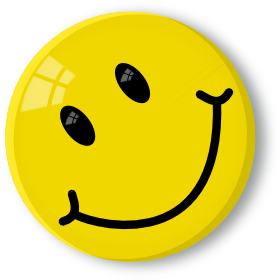 20
UN Core Pre-Deployment Training Materials 2016
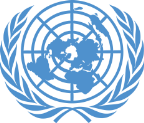 Stress Management Techniques
Change your lifestyle
Healthy diet
Limit smoking and alcohol
Exercise
Rest and sleep
Work/life balance
Leisure
Faith/religion
Relaxation
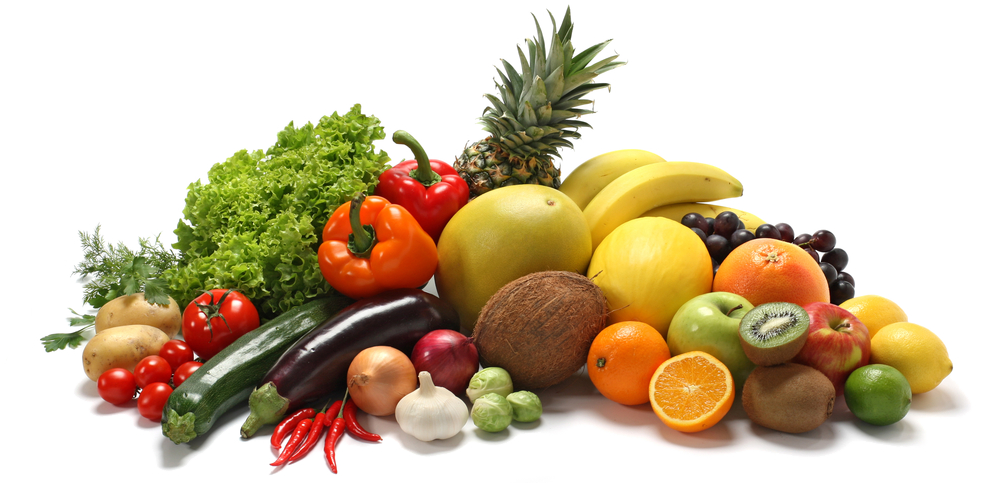 21
UN Core Pre-Deployment Training Materials 2016
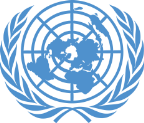 Cumulative Stress Management
Minimize situations that cause it
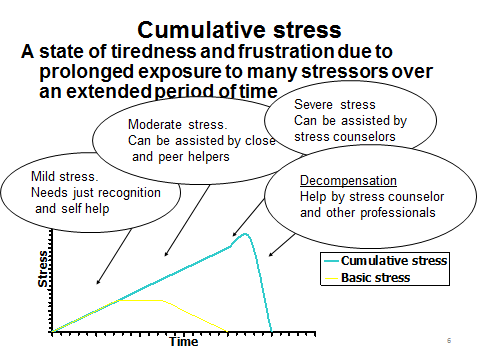 22
UN Core Pre-Deployment Training Materials 2016
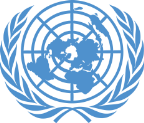 Critical Incident Stress Management
Talk about the event
Talk about your reactions
Practice stress management techniques
Participate in critical incident stress defusing and critical incident stress debriefing
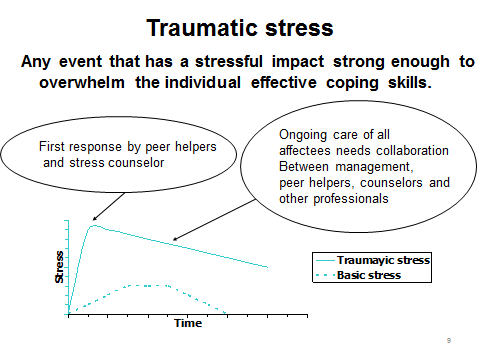 23
UN Core Pre-Deployment Training Materials 2016
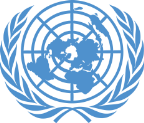 Critical Incident Stress Management
Maladaptive coping
Occurs when normal coping mechanisms do not work or when stress is inappropriately dealt with
Damaging to our health and welfare in the long run
Substance abuse (drugs, self-prescribed medicine, alcohol, coffee) and behavioural modification (stress sex, overeating)
24
UN Core Pre-Deployment Training Materials 2016
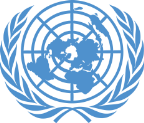 Post-Traumatic Stress Disorder
If the symptoms of critical incident stress last more than a month, they may lead to post-traumatic stress disorder (PTSD)
A more serious condition
Diagnosis and treatment of PTSD must be carried out by a specialist
25
UN Core Pre-Deployment Training Materials 2016
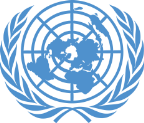 Additional Help and Resources
Contact your staff counselor, medical service, UN examining physician and peer support personnel
Discuss with a trusted friend and/or family member
Managers should be aware
Work as a team with your colleauges
26
UN Core Pre-Deployment Training Materials 2016
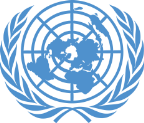 Summary of Key Messages

Sources of stress
Different types of stress
Warning signs and symptoms of negative stress
Stress management techniques and coping methods
UN Core Pre-Deployment Training Materials 2016
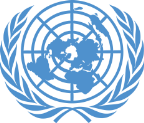 Questions
UN Core Pre-Deployment Training Materials 2016
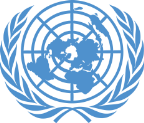 Learning Activity

Learning Evaluation
UN Core Pre-Deployment Training Materials 2016